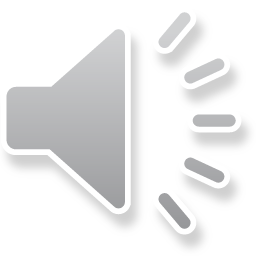 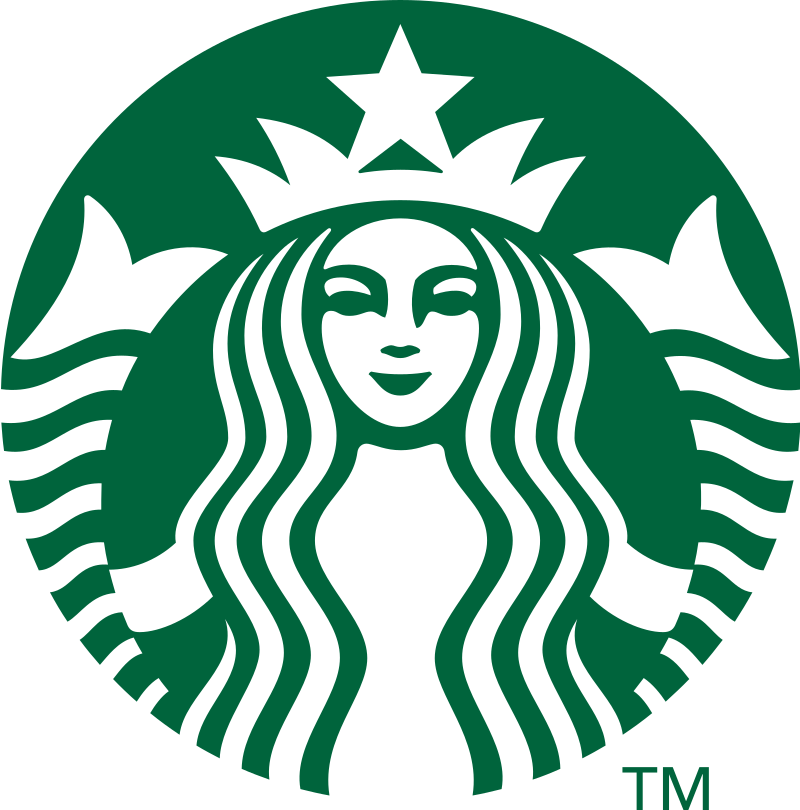 แนะนำเมนูพิเศษ  เฉพาะประเทศไทย
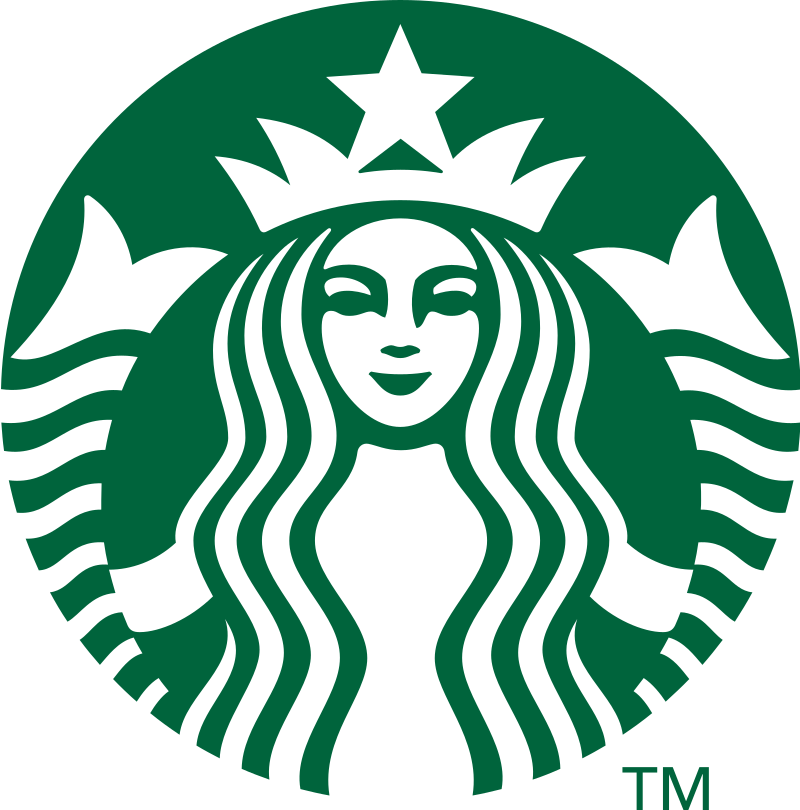 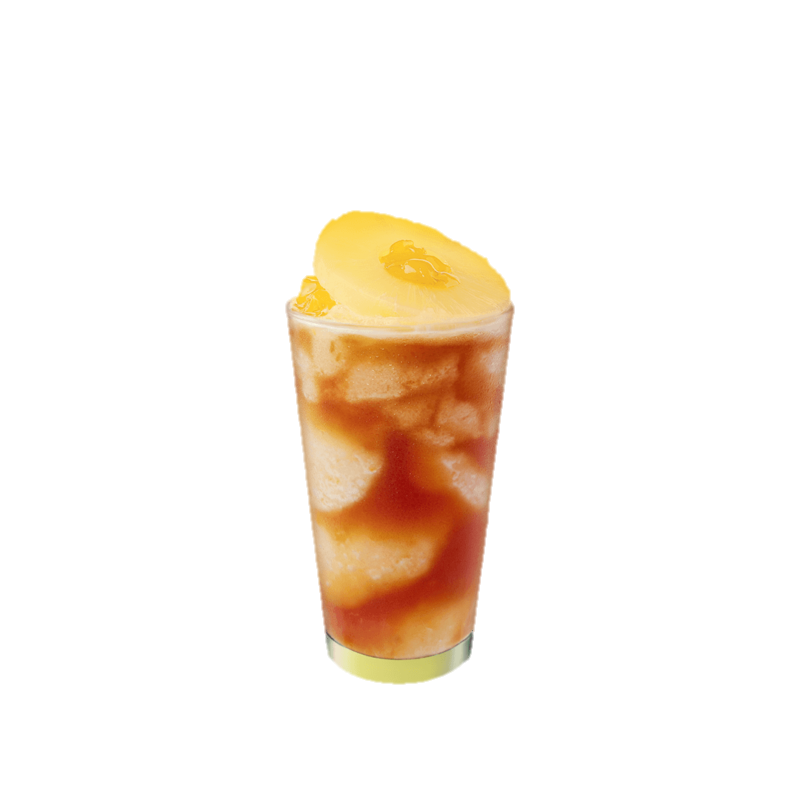 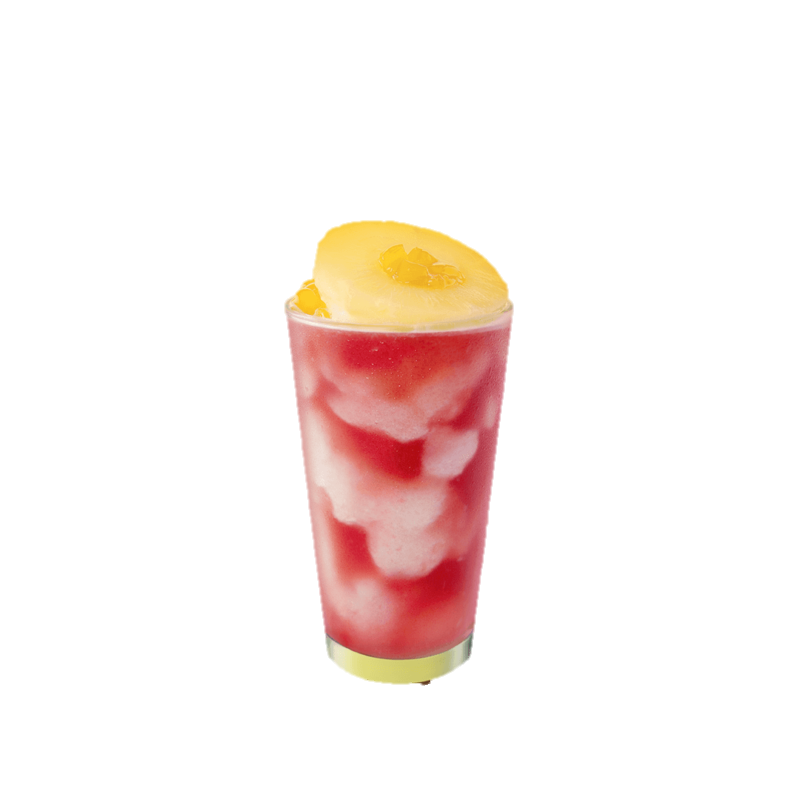 “
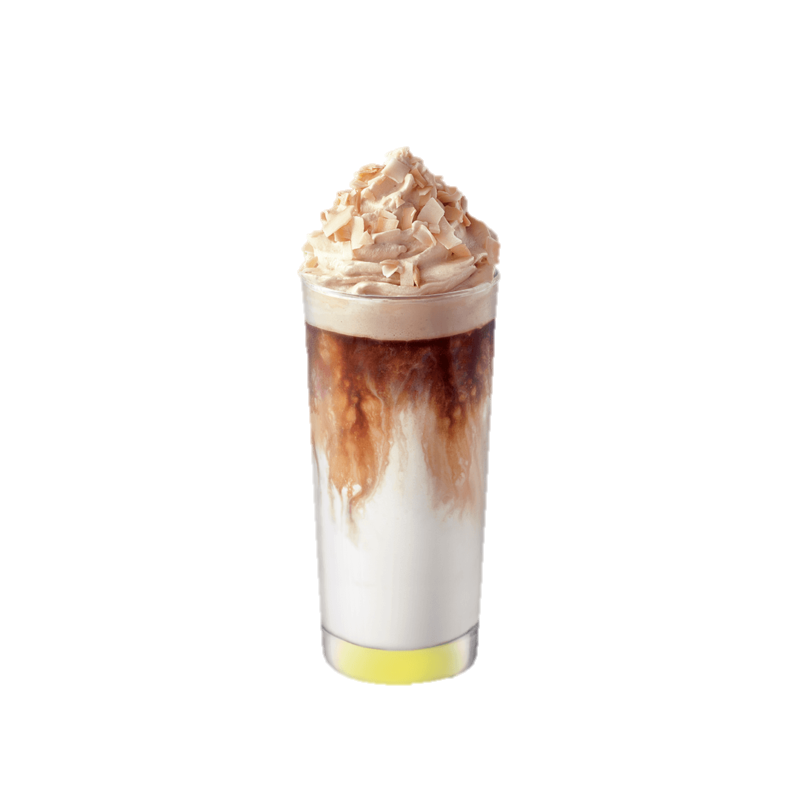 เพราะเข้าใจว่าลูกค้าในแต่ละประเทศอาจมีความชื่นชอบต่างกันออกไป สตาร์บัคส์จึงตั้งใจรังสรรค์เมนูพิเศษขึ้นสำหรับแต่ละประเทศ เพื่อให้ตรงกับความต้องการมากที่สุด สำหรับเครื่องดื่มพิเศษที่จำหน่ายเฉพาะในไทย
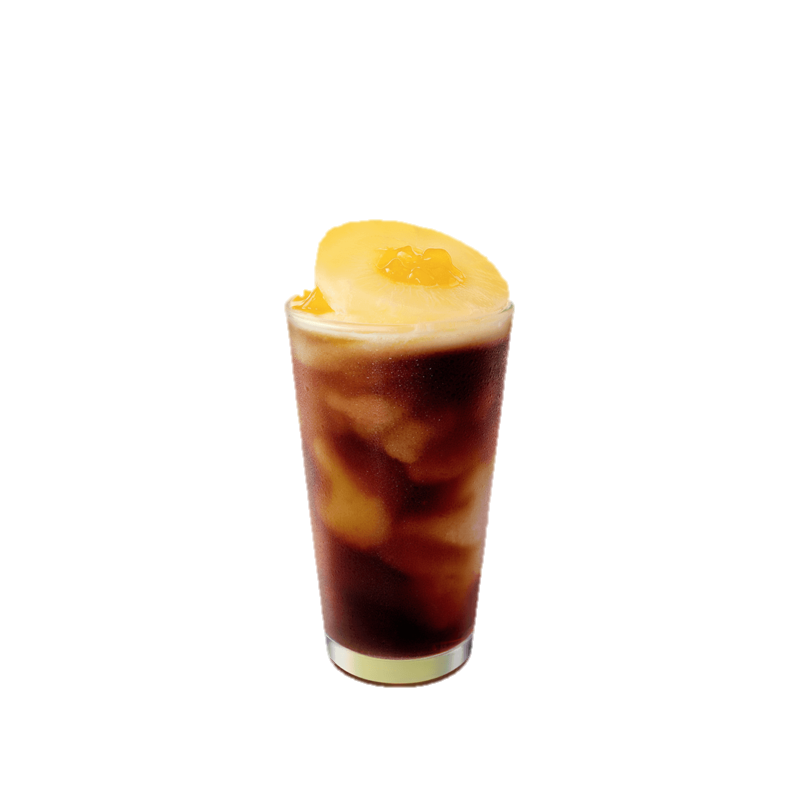 แนะนำเมนูพิเศษ  เฉพาะประเทศไทย
”
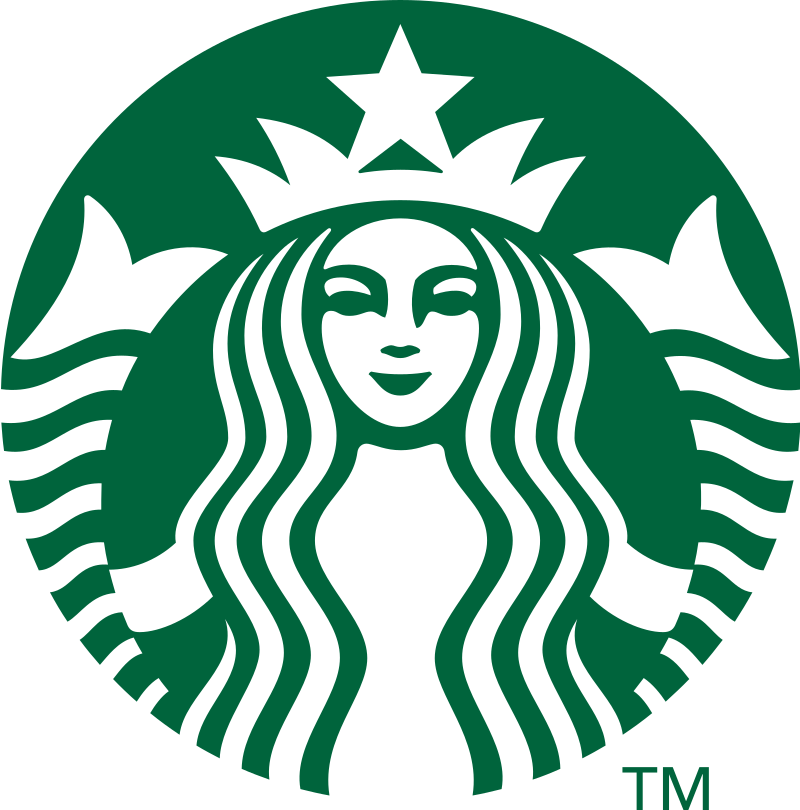 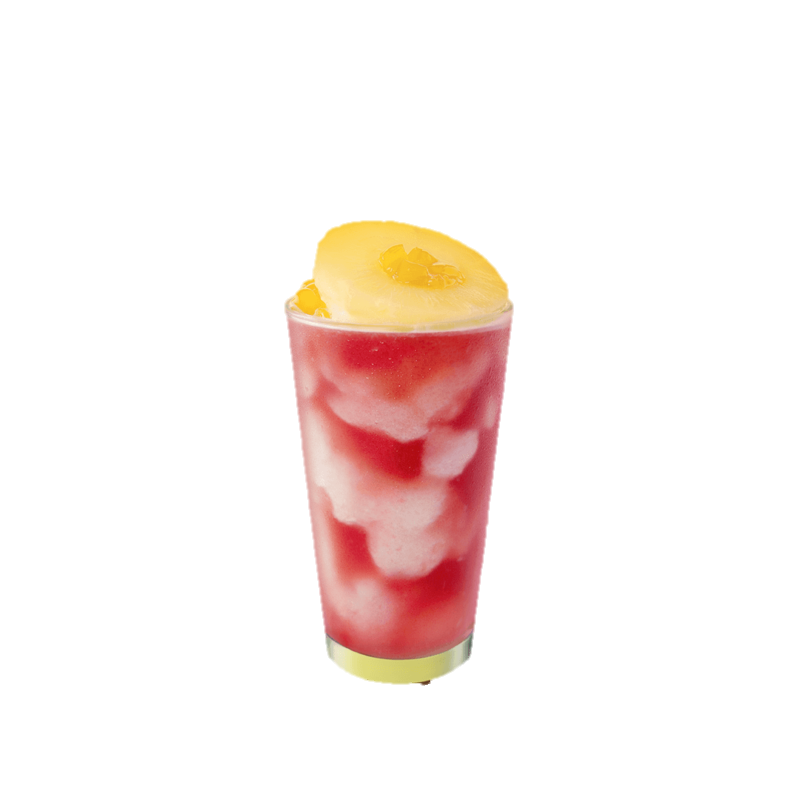 หอมสุวรรณ ไพน์แอปเปิ้ล ฮิบิสคัส ที
การผสมผสานน้ำสับปะรดหอมสุวรรณและซอสผสมเนื้อสับปะรดเข้าด้วยกัน ราดลงบนชาฮิบิสคัสและท็อปด้วยซอสและเนื้อสับปะรดชิ้นโต รวมความสดชื่นของซัมเมอร์นี้ไว้ในแก้วเดียว
TALL  145  |   GRAND  160  |  VENTI  175
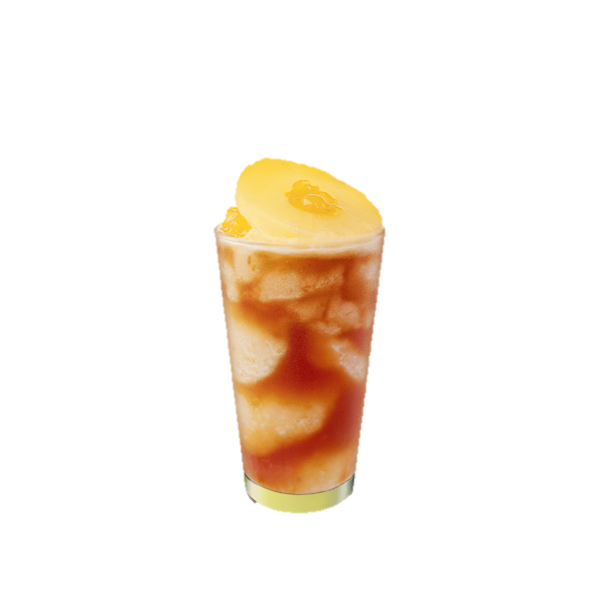 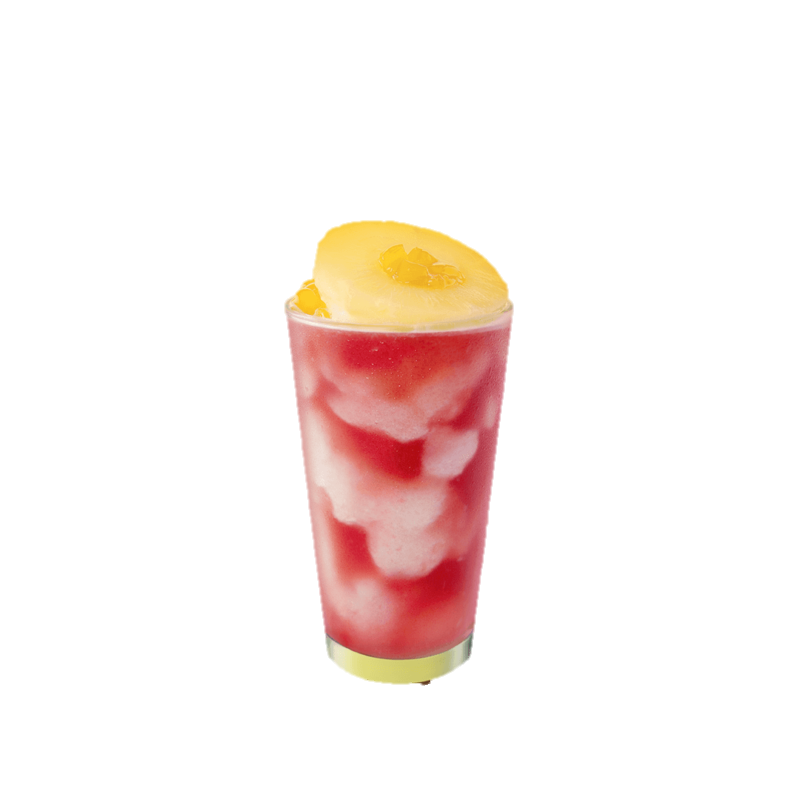 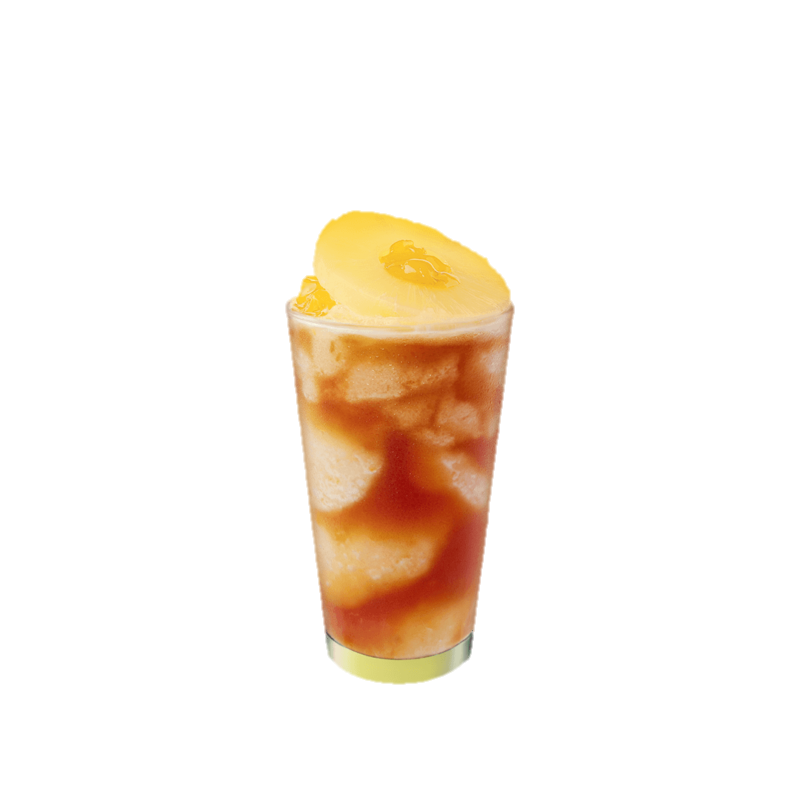 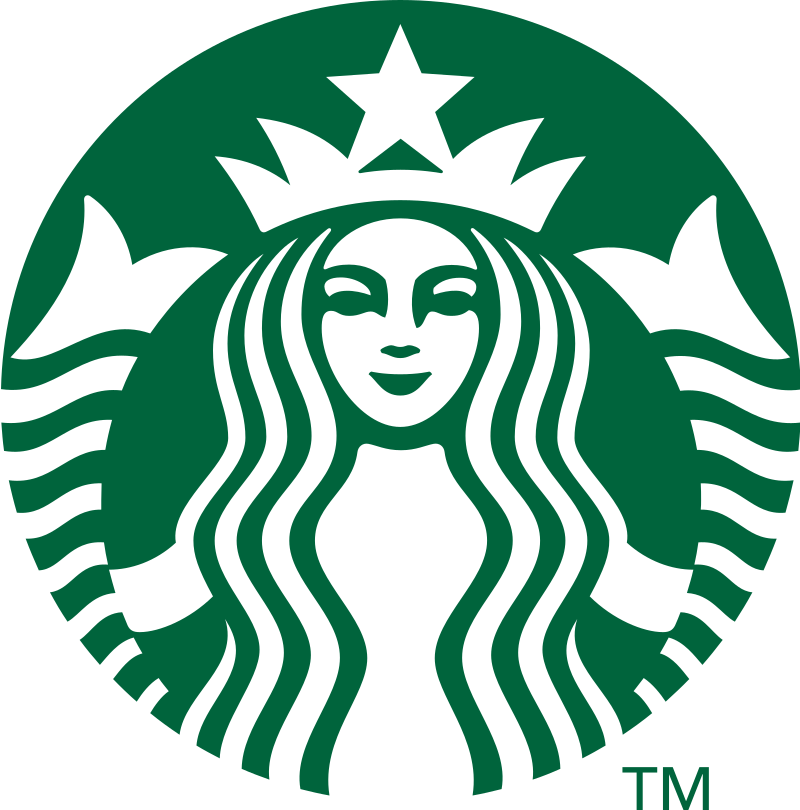 หอมสุวรรณ ไพน์แอปเปิ้ล แบล็ค ที
การผสมผสานน้ำสับปะรดหอมสุวรรณและซอสผสมเนื้อสับปะรดเข้าด้วยกัน ราดลงบนชาและท็อปด้วย ซอสและเนื้อสับปะรดชิ้นโต รวมความสดชื่นของซัมเมอร์นี้ไว้ในแก้วเดียว
TALL  145  |   GRAND  160  |  VENTI  175
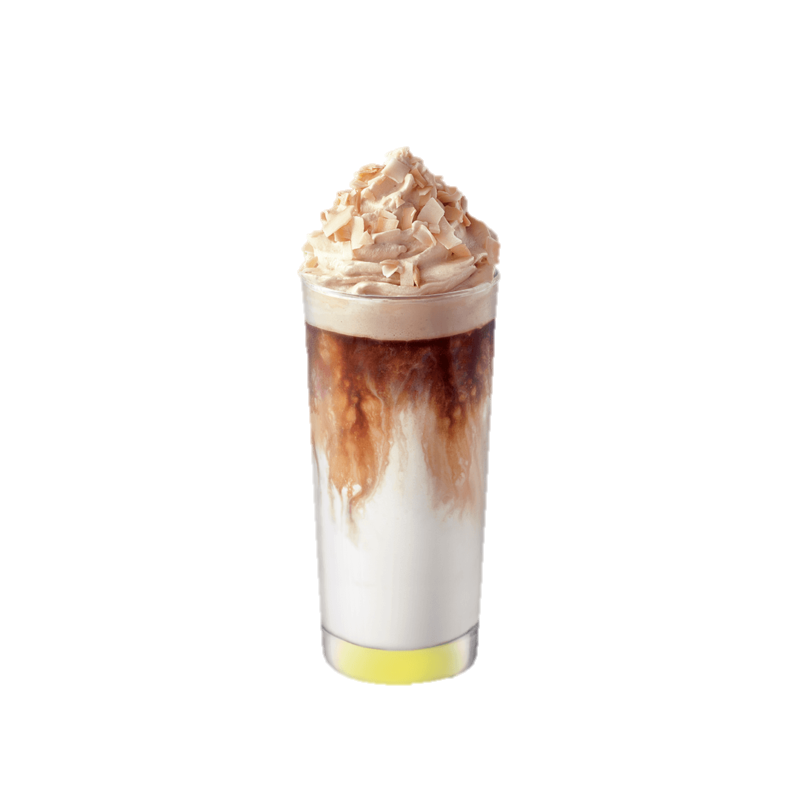 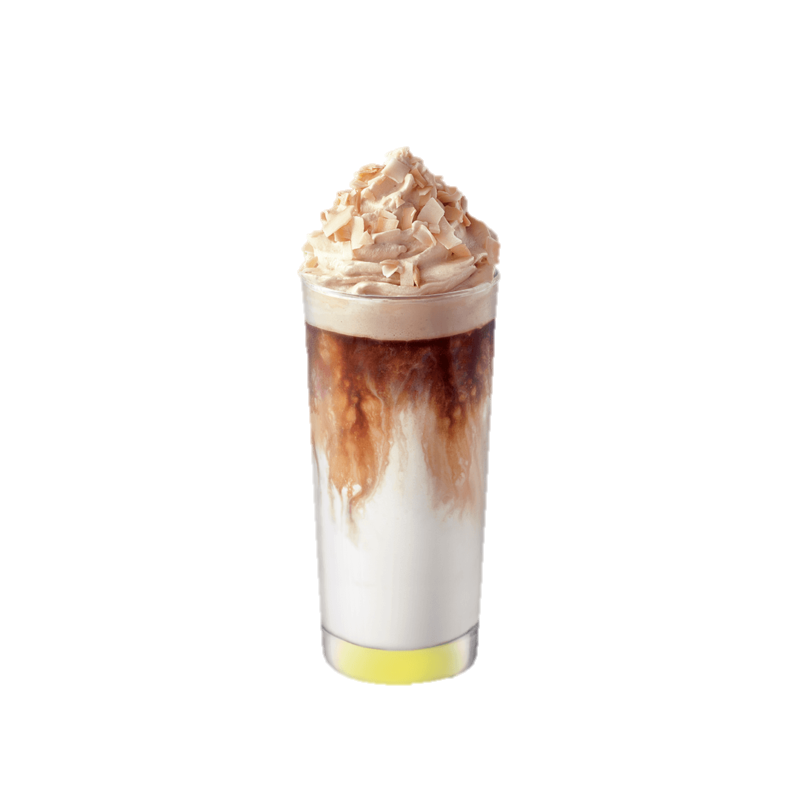 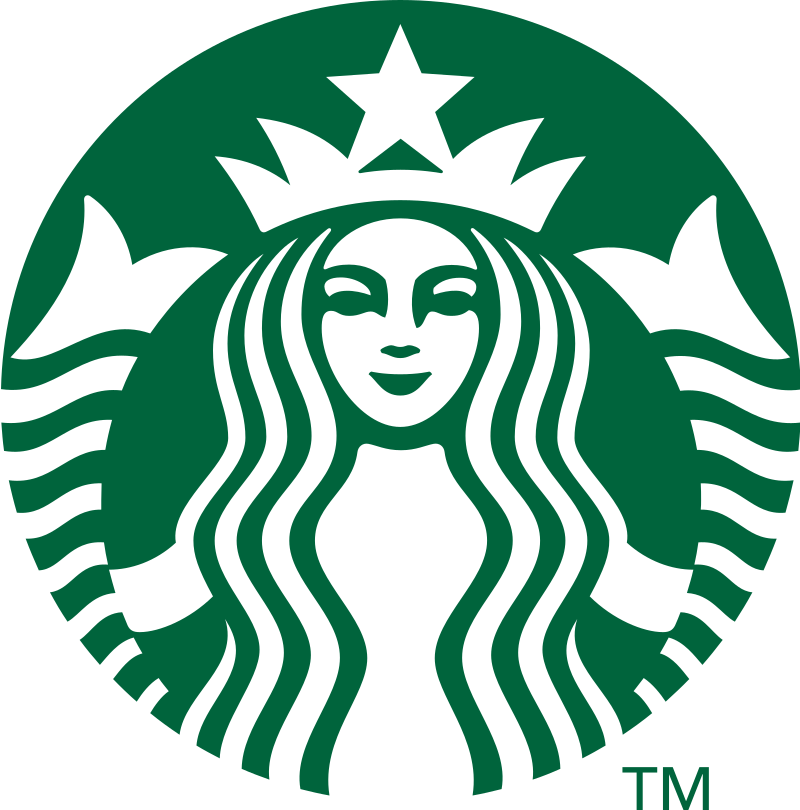 ม่วนใจ๋ ไวท์ ช็อกโกแลต อัฟโฟกาโต้ สไตล์ แฟรบปูชิโน่
การรังสรรค์เครื่องดื่มโดยการนำชอตเอสเพรสโซ่ม่วนใจ๋ เบลนด์ อันเป็นเอกลักษณ์ราดลงบนนมปั่นที่ผสมผสานซอสไวท์ ช็อกโกแลตในแบบอัฟโฟกาโต้สไตล์ ตกแต่งด้านบนด้วยวิปครีมเอสเพรสโซ่ที่ให้รสสัมผัสนุ่มละมุนและปิดท้ายด้วยการเพิ่มความหอมความกรุบกรอบด้วยโคโค่นัท ชิพส์
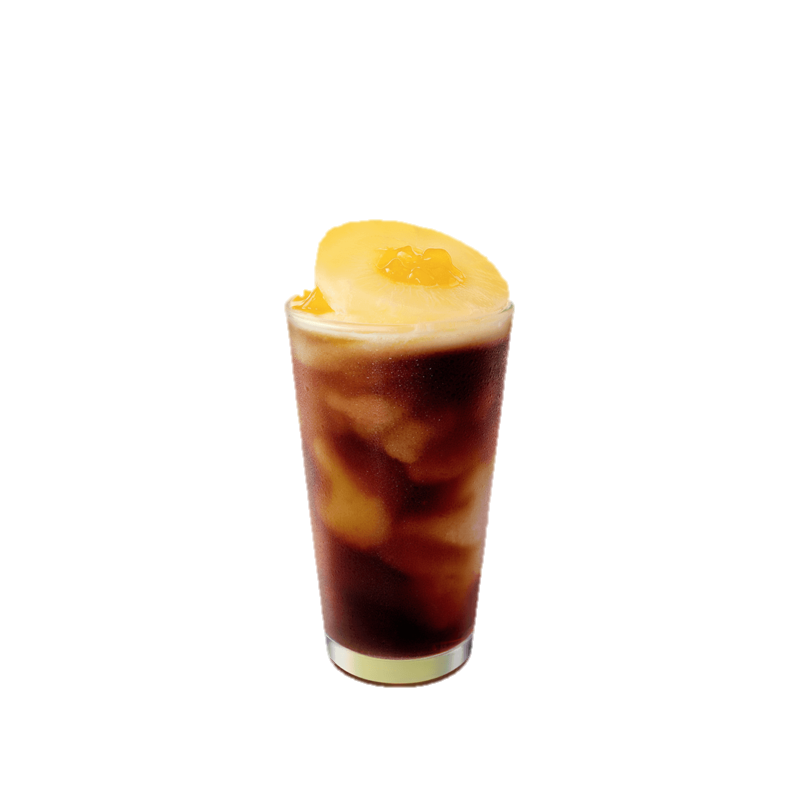 GRAND  185
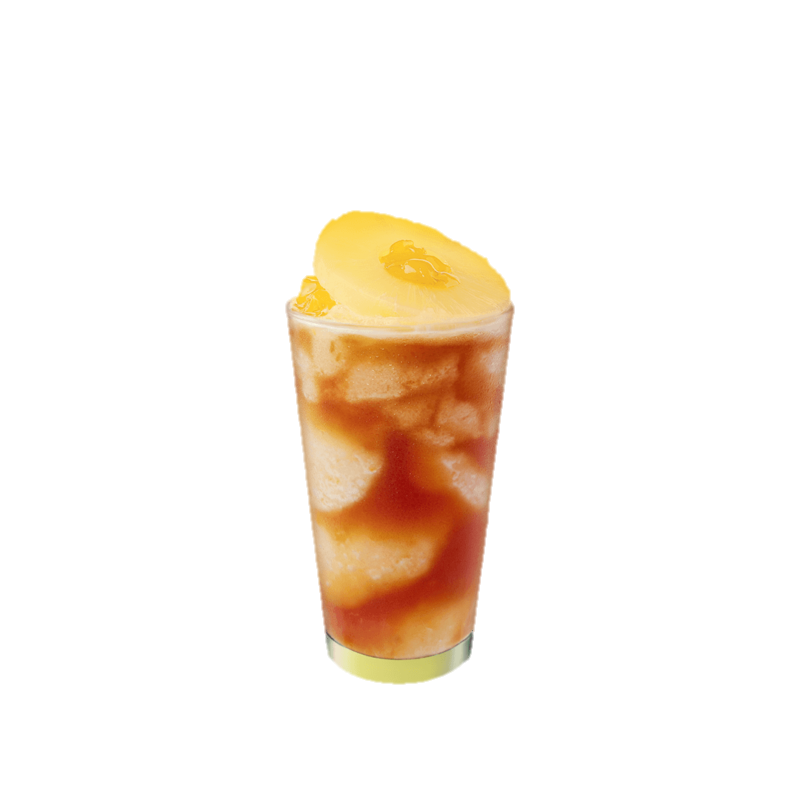 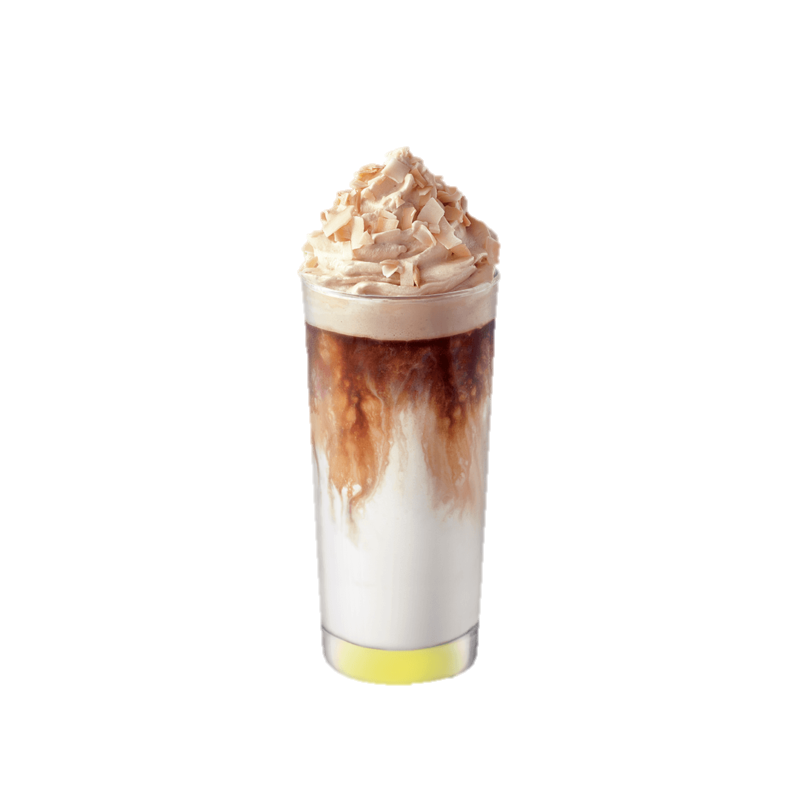 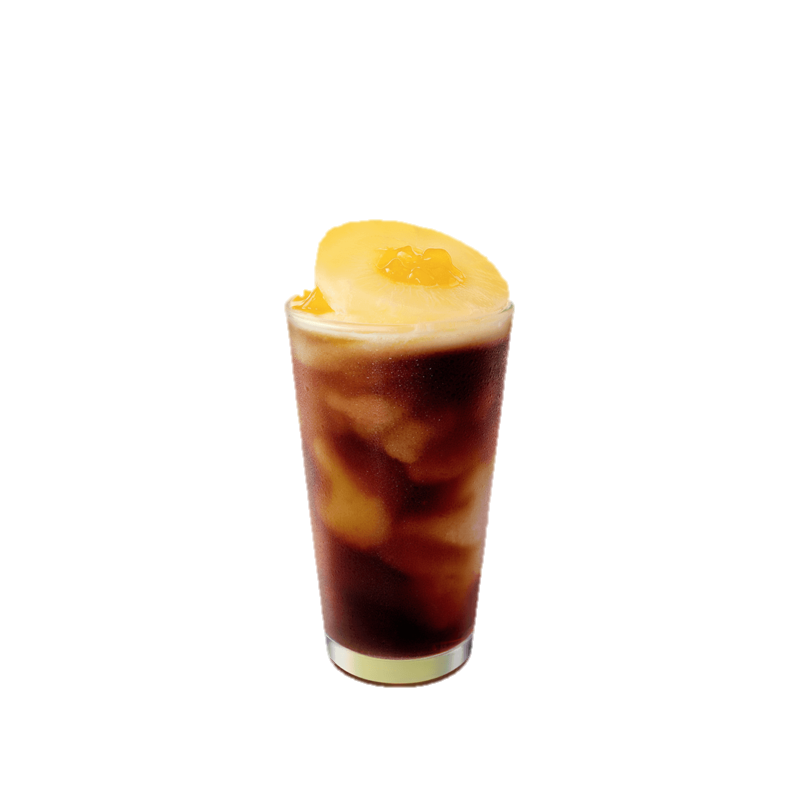 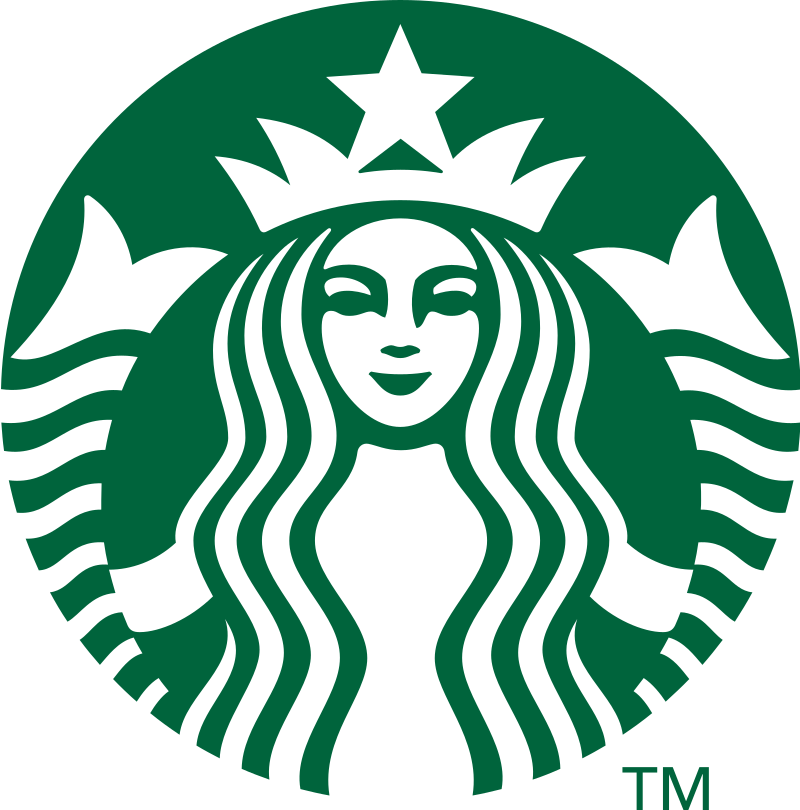 หอมสุวรรณ ไพน์แอปเปิ้ล โคลด์ บรูว์
การผสมผสานน้ำสับปะรดหอมสุวรรณและซอสผสมเนื้อสับปะรดเข้าด้วยกัน ราดลงบนกาแฟโคลด์ บรูว์และ ท็อปด้วยซอสและเนื้อสับปะรดชิ้นโต รวมความสดชื่นของซัมเมอร์นี้ไว้ในแก้วเดียว
TALL  145  |   GRAND  160  |  VENTI  175
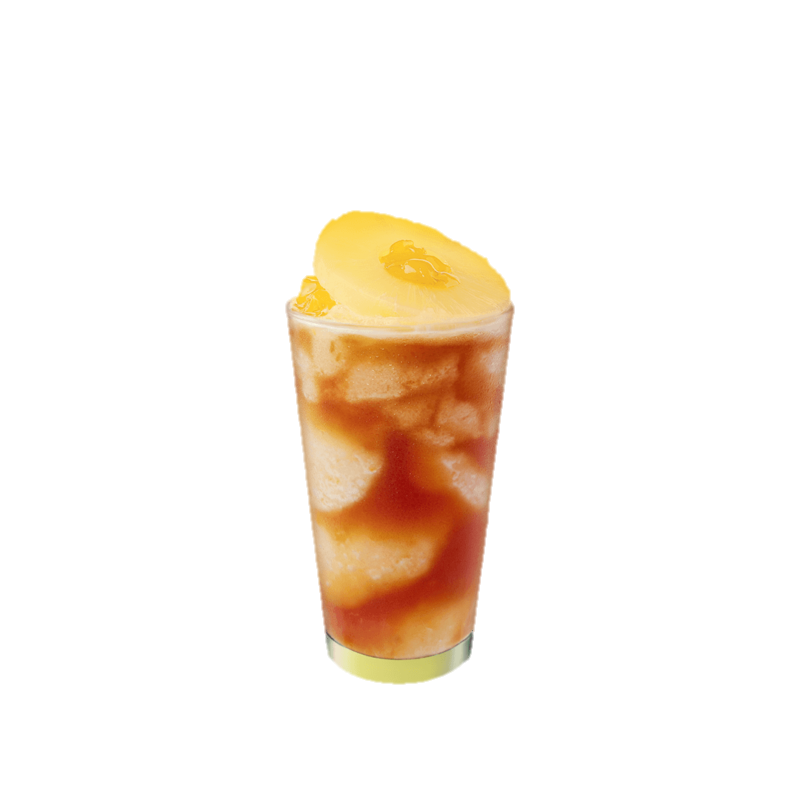 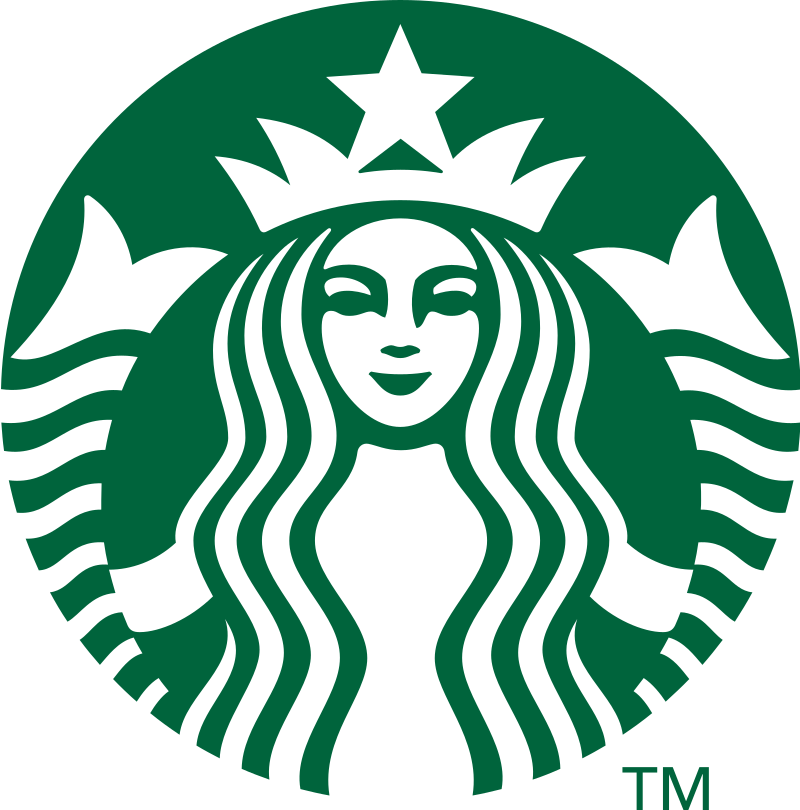 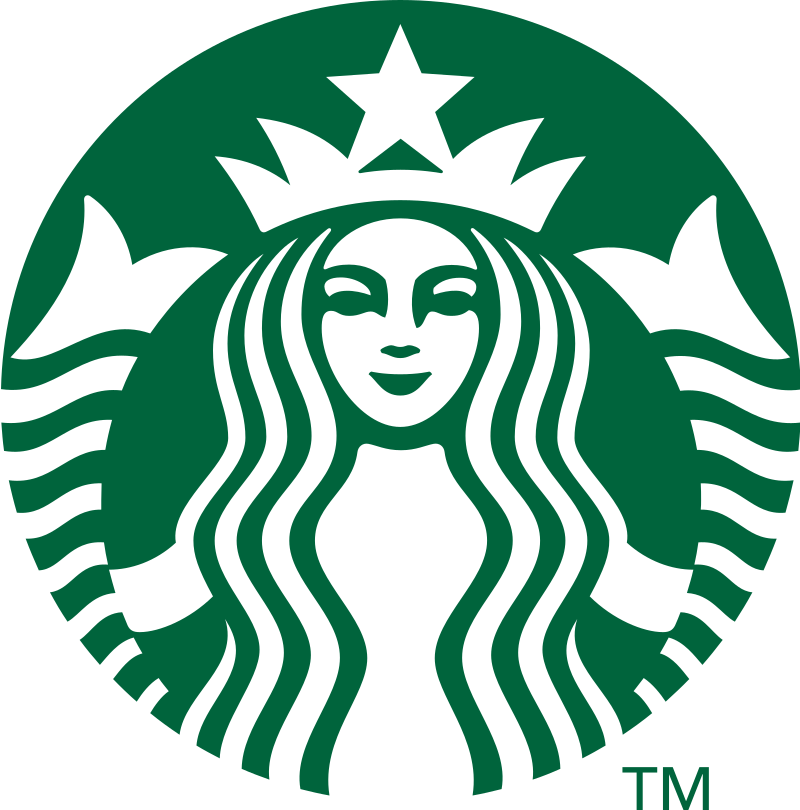